«Прогулки по Москве»
Проект по созданию обучающей исторической игры
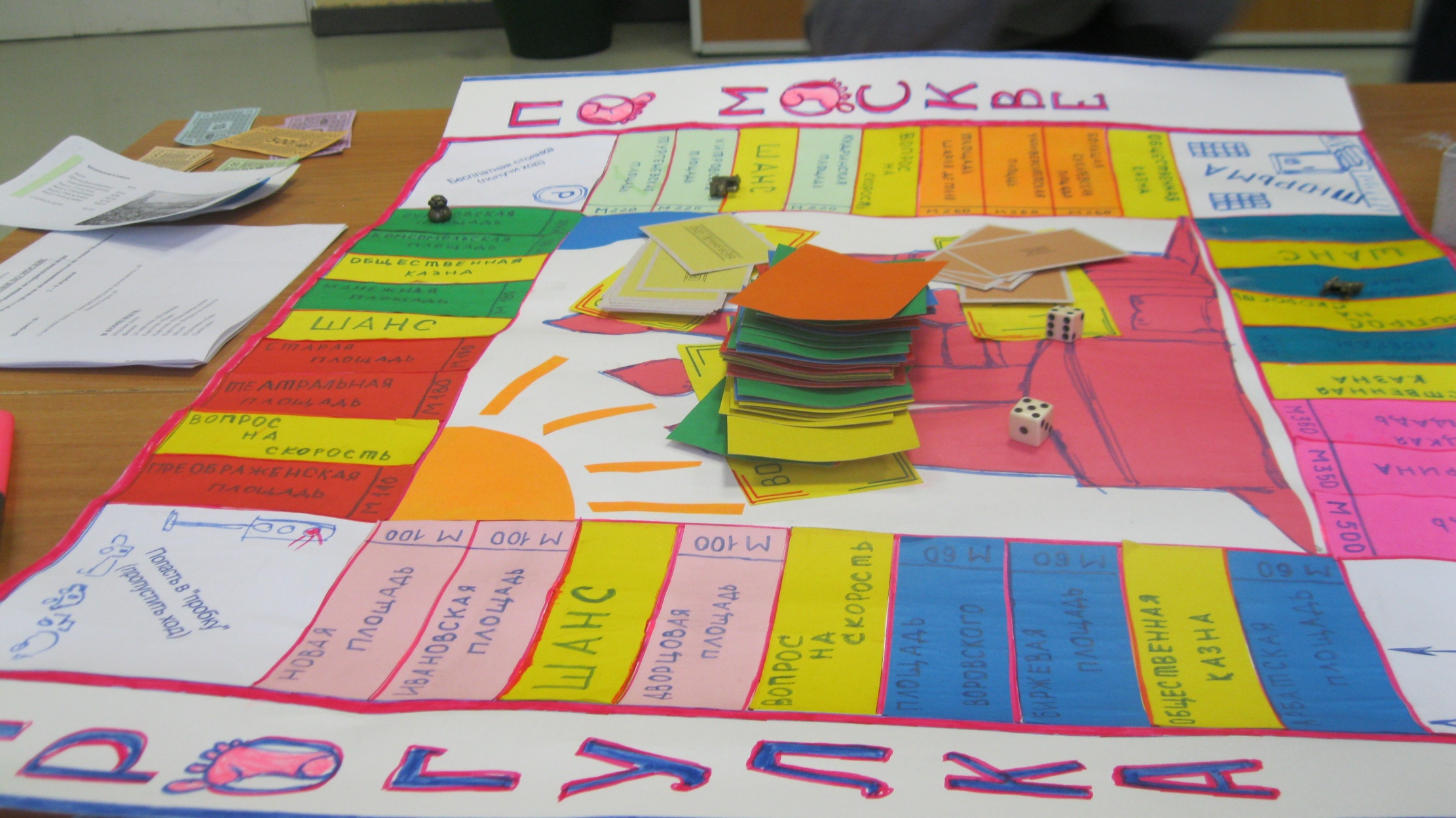 Участники проекта
Дмитрий Бекбулатов – руководитель проекта (6б), Виктор Петров – участник проекта (6б).
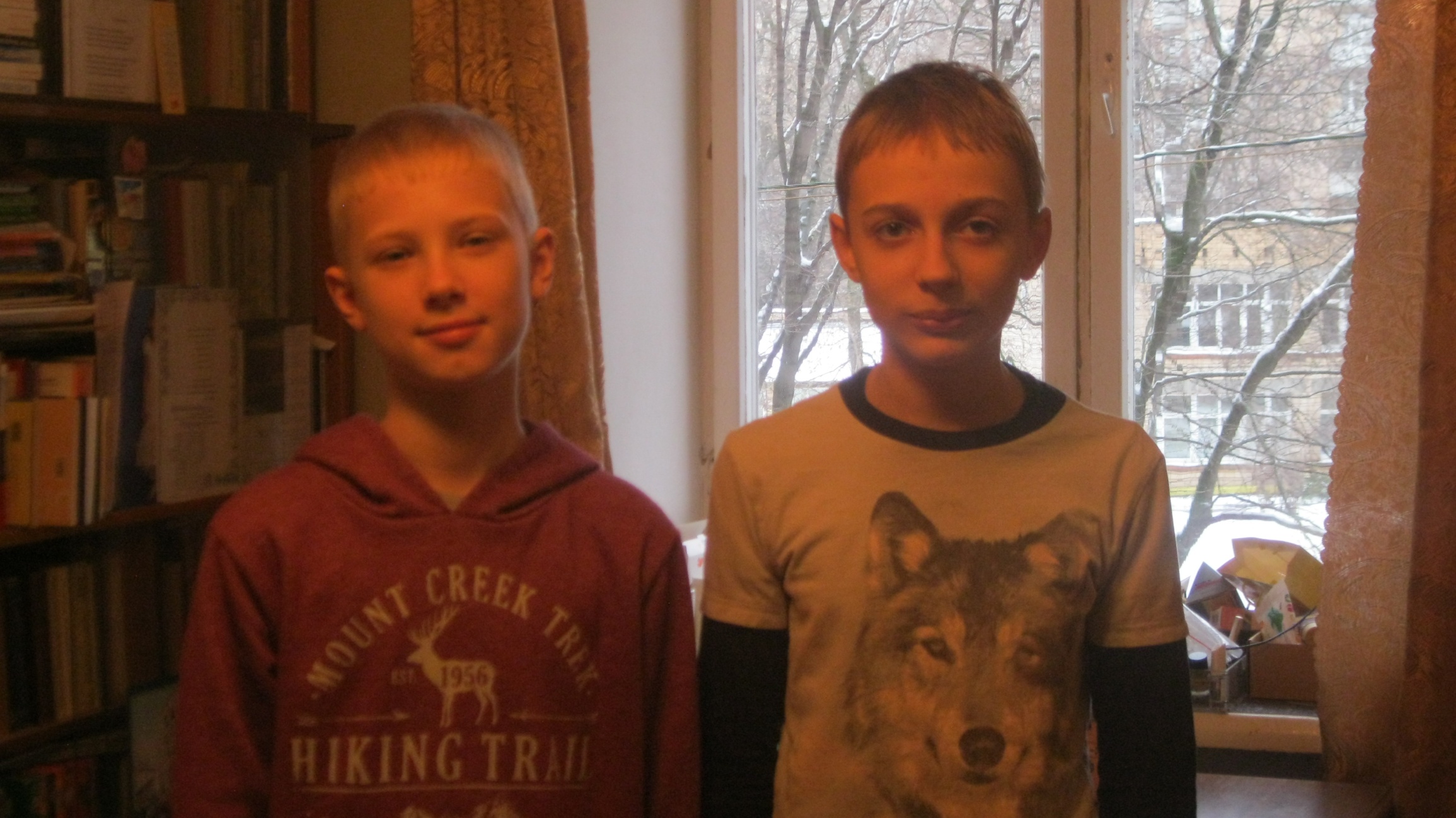 Цель
Разработка и создание настольной игры, которая в развлекательной форме познакомит с историческими местами Москвы.
Продукт проекта
Продукт проекта – настольная игра, которая является модификацией традиционной игры «Монополия».
В ходе игры игроки покупают площади Москвы и знакомятся с их историей.
Предназначение продукта
Знакомство учеников (а также учителей, родителей и всех-всех-всех) с историческими и интересными местами Москвы в развлекательной форме.
Помощь в подготовке к экзаменам по москвоведению.
Развитие начальных навыков предпринимательства.
Веселое времяпрепровождение.
Отчет о применении продукта
Играли в школе и дома – было увлекательно!
Критерии оценки
Наличие готовой настольной игры с продуманными правилами.
Апробирование игры с учениками гимназии.
В ходе игры подается познавательная информация о 24 площадях Москвы, о каждой из которых собрано по 5 интересных фактов.
СПАСИБО ЗА ВНИМАНИЕ
!